UNIT 5: OUR PICNIC TO THE SEASIDELESSON 3
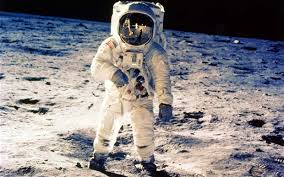 an astronaut
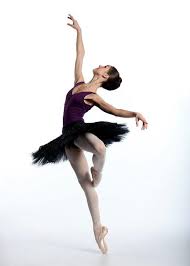 a dancer
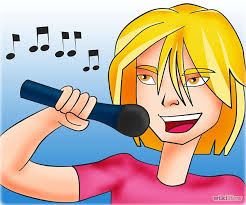 a singer
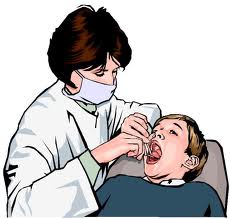 a dentist
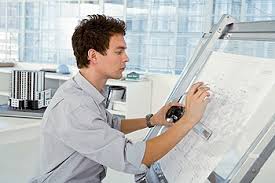 an architect
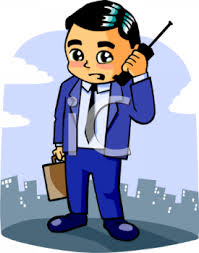 a business person
Model sentences
A: What will you be in the future?
B: I’ll be a teacher
Will: sẽ    (‘ll)
I’ll = I will : Tớ sẽ
-  Luyện đọc và viết từ mới mỗi từ 2 dòng.- Học thuộc mẫu câu
Home link
Wednesday, October 22nd, 2016Unit 5Lesson 3 – Page 34
1. New words
cruise around the island: du lịch vòng quanh đảo (bằng thuyền)
run on the beach: Chạy trên bãi biển
visit an aquarium: thăm viện hải dương học
sunbathe: tắm nắng
cook the picnic food: nấu đồ ăn 
set up a campfire: thắp lửa trại